La importancia de la libertad en la vida de los adolecentes
significado
Facultad y derecho de las personas para elegir de manera responsable su propia forma de actuar dentro de una sociedad.
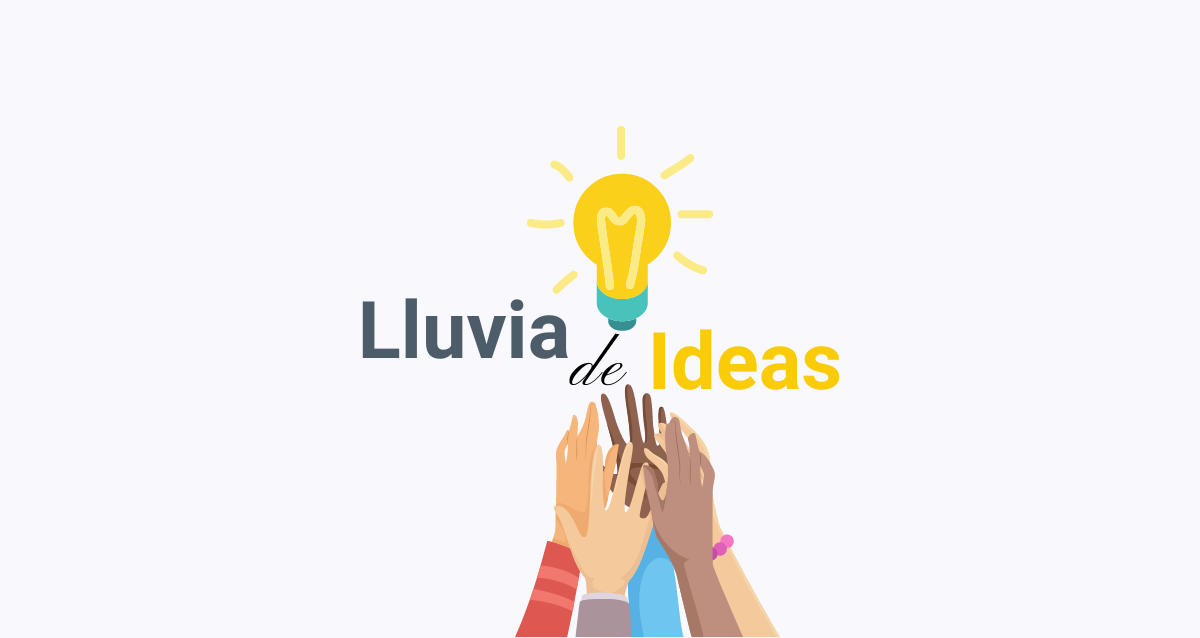 Capacidad que tiene el ser humano de disponer de si mismo  y de decidir su destino mediante sus acciones.
Un error frecuente es que los adolescentes cuestionen las normas y valores impuestos por la familia, escuela, la sociedad. 
Es necesario que comprendan que la libertad no solo es en funcio de sus propios derechos, si no también de los correspondientes deberes.
Ejercicio pag.28  inciso a) y b)
Tu poder de Decisión
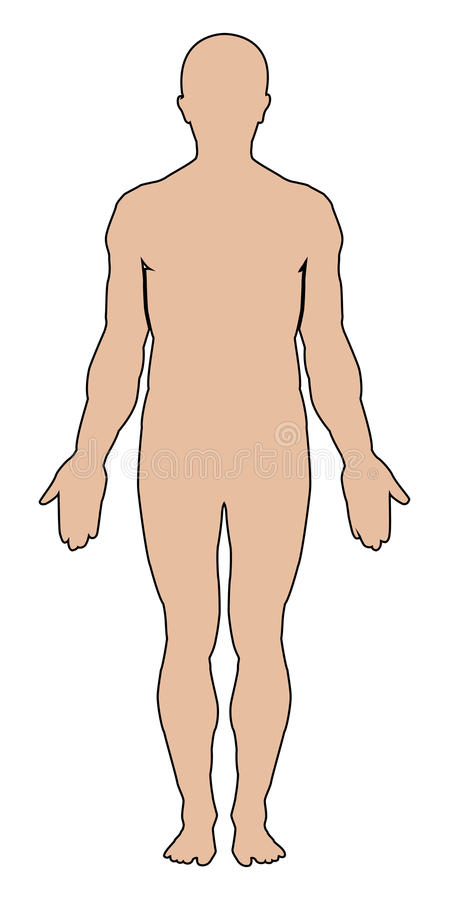 Los animales están programados a actuar por su instinto sin reflexión
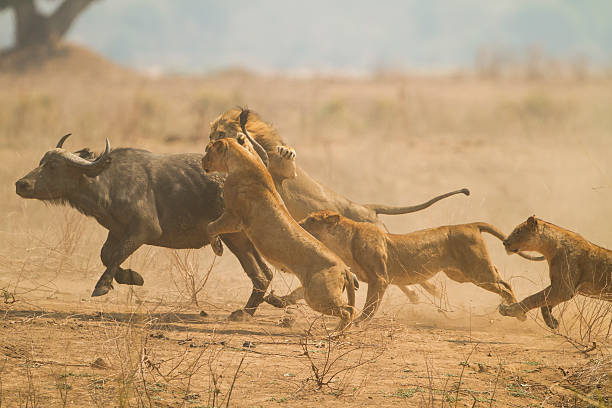 Los seres humanos  elegimos constantemente para lograr metas , elegimos los medios
albedrio
Por libre albedrío se entiende la capacidad de optar entre distintas alternativas que se nos ofrecen o crear otras nuevas. Nadie ni ninguna ley de la naturaleza puede torcer en principio nuestra voluntad. Nos consideramos capacitados para tomar decisiones.
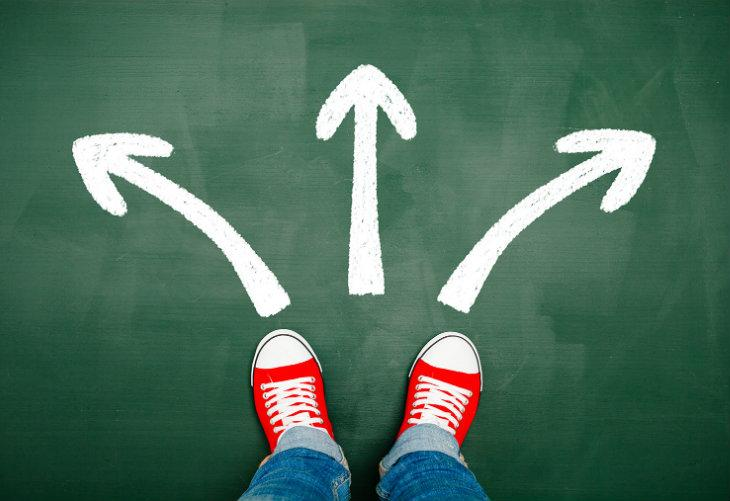 EJERCICIO:
Hagamos una lista de ejemplos de funciones de
nuestros cuerpo sin que nosotros podamos decidir
NO SON CONDUCTAS
ANALISIS DE LOS EJEMPLOS PAG.29 DEL LIBRO DE TEXTO…EJERCIO DE LA TABLA AMARILLA DE TAREA PAG. 30
BUENO O MALO
DEPENDE DEL JUICIO
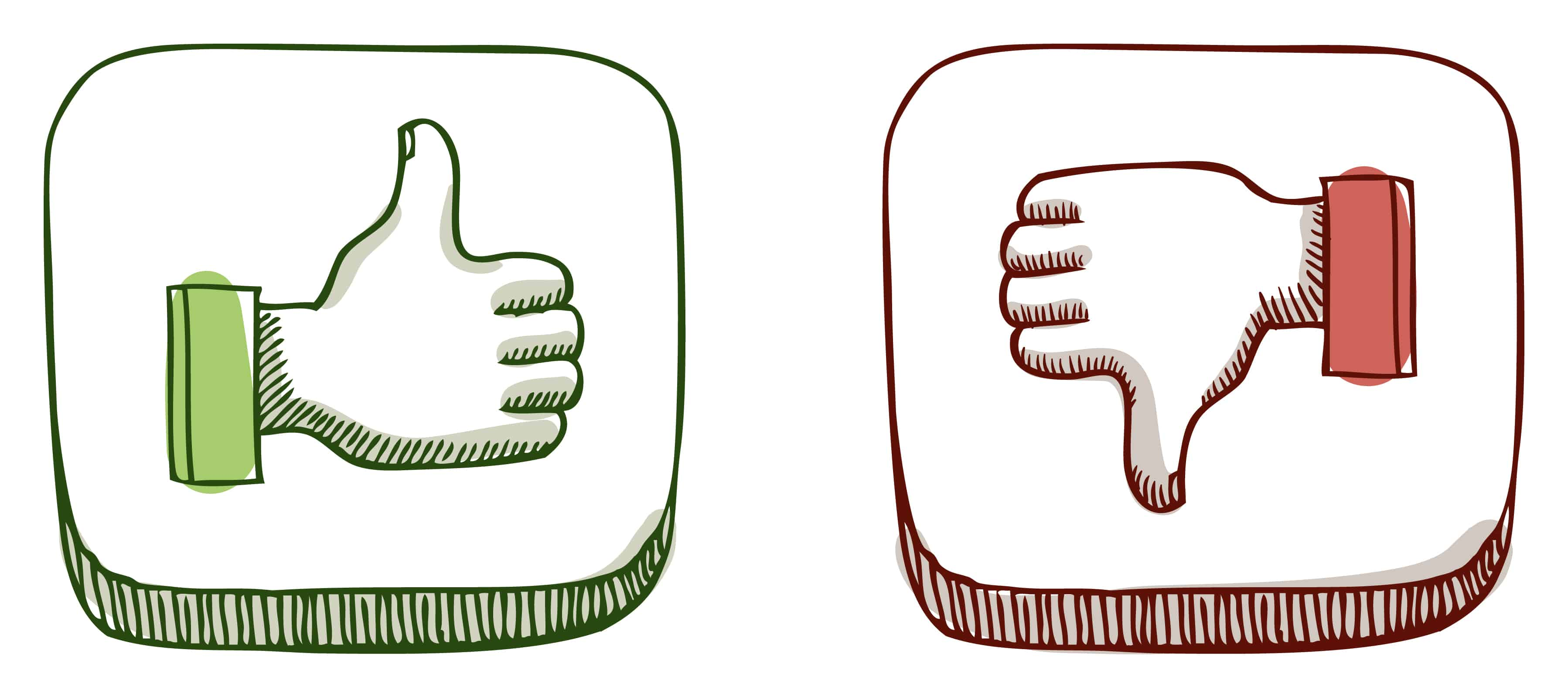 IMITACION
CURIOSIDAD
PRESION
SIMPATIA
TABLA DE LA PAG. 31 ACTIVIDAD